Презентация проекта: «Сохраним планету вместе»
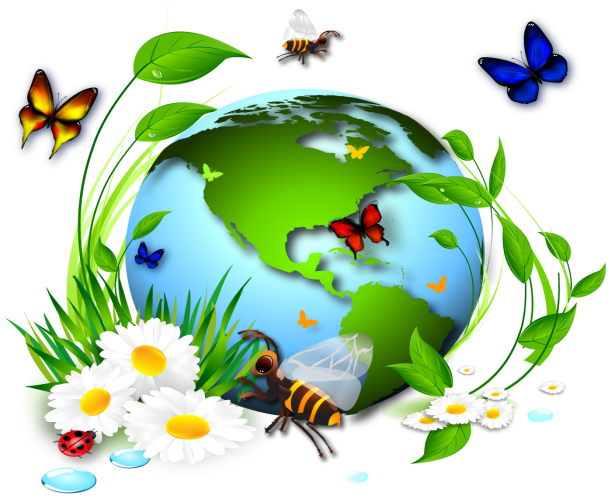 Актуальность
Проблема загрязнения планеты мусором сегодня очень актуальна и останется такой еще долгое время, пока человечество не изобретет совершенно новые способы утилизации всех видов отходов. К сожалению, в последнее время проблема утилизации отходов особенно затрагивает Россию.
	Потребность в рациональном использовании отходов становится с каждым днём всё более актуальной. В настоящее время в области экологии просматриваются новые тенденции и проблемы, свидетельствующие о необходимости выхода экологического воспитания на качественно новый уровень. 
	Поэтому очень важно именно с дошкольного возраста закладывать в детях представление о том, что человек нуждается в защите природы.
Проблема:
состоит в том, что дети не знали, о возможности вторичного использования бытовых отходов для создания одежды.
	Этим летом  мы как обычно гуляли на нашей площадке в детском саду и обнаружили около забора мусор (пакет от чипсов, бумажки, одноразовые стаканчики и фантики от конфет). Дети стали задавать вопросы: «Как мусор попал к нам на участок? Кто его оставил здесь? Почему люди бросают мусор на землю? Почему так много мусора вокруг? Что нужно сделать, чтобы его стало меньше?».
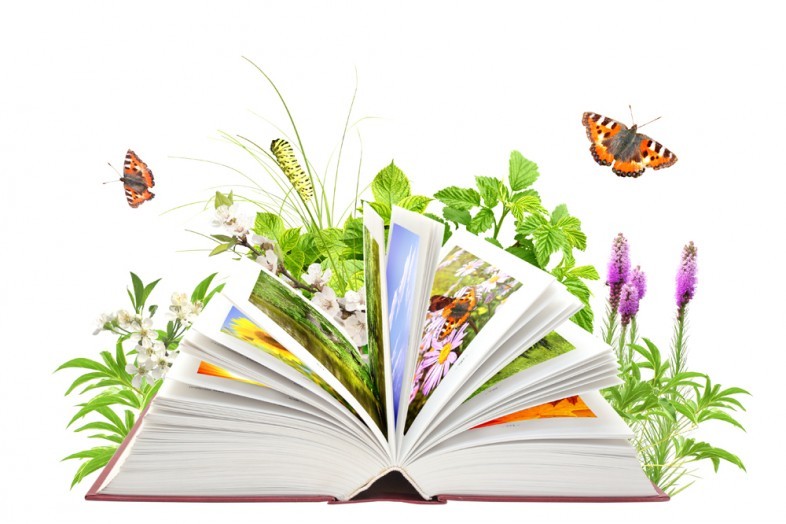 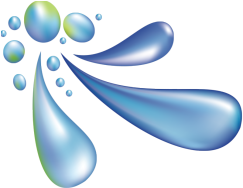 Гипотеза
Мы предположили, что бытовые отходы наносят вред нашей планете и причиняют вред здоровью ее жителям, значит, их вторичное использование надо сделать полезным и попробовать создать коллекцию одежды.
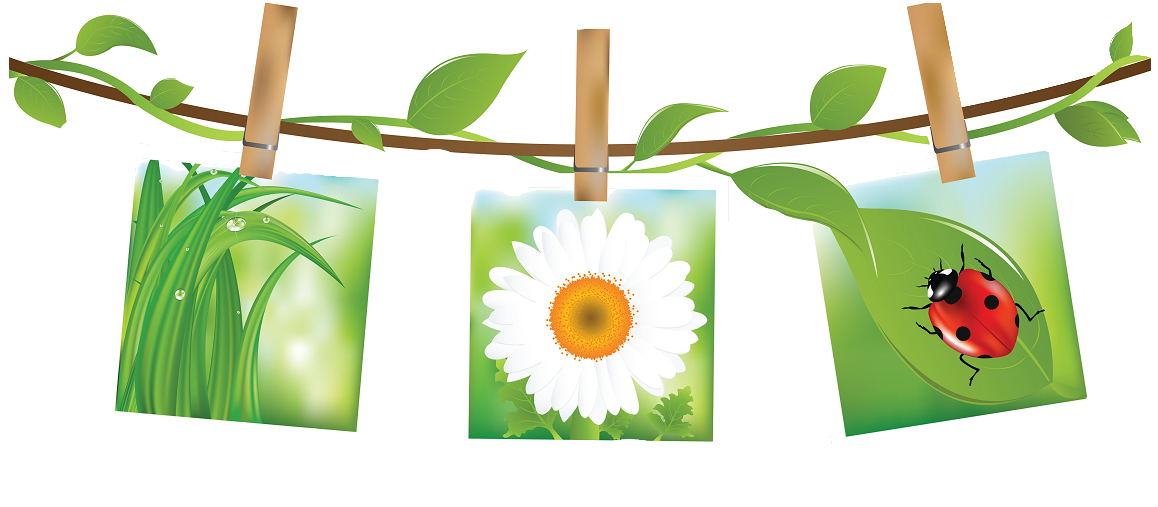 Цель: Воспитание основ экологической культуры, бережного отношения к природе в процессе познавательной и художественно-творческой деятельности.
Задачи: 
формировать у детей дошкольного возраста чувства ответственности за собственное поведение в природе;
рассмотреть возможные варианты вторичного использования бросового материала;
способствовать проявлению фантазии, творческой активности у детей и родителей в процессе создания коллекции моделей из бросового материала.
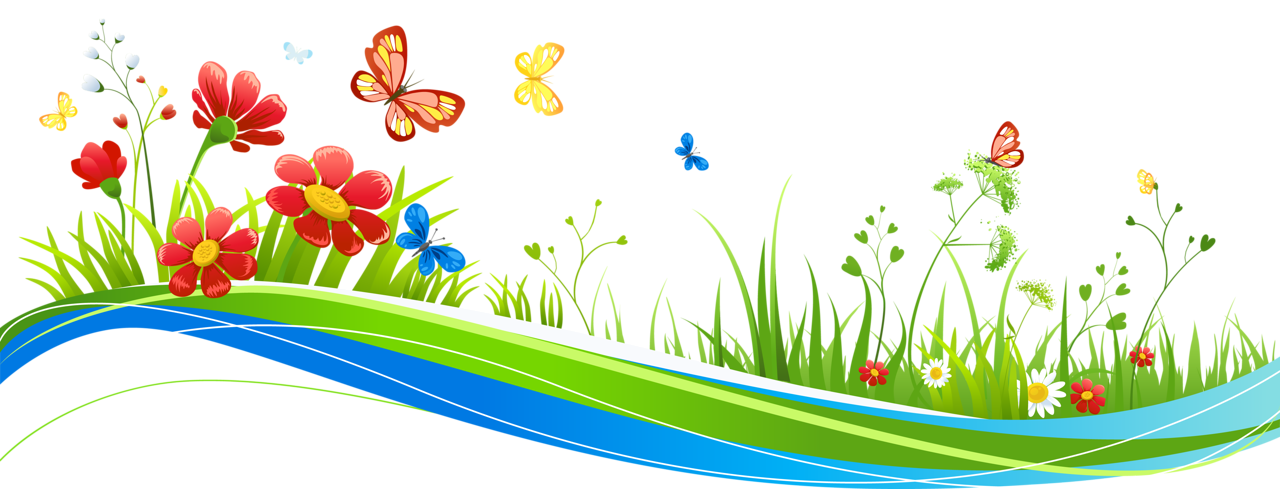 Участники проекта: воспитанники МБДОУ ДС Калинка № 96 г. Улан - Удэ, родители.	Тип проекта: красткосрочный .	Сроки реализации проекта: июль 2023
I этап (начальный).	Определение целей, постановка задач проекта, исходя из интересов, возрастных особенностей и потребностей детей;
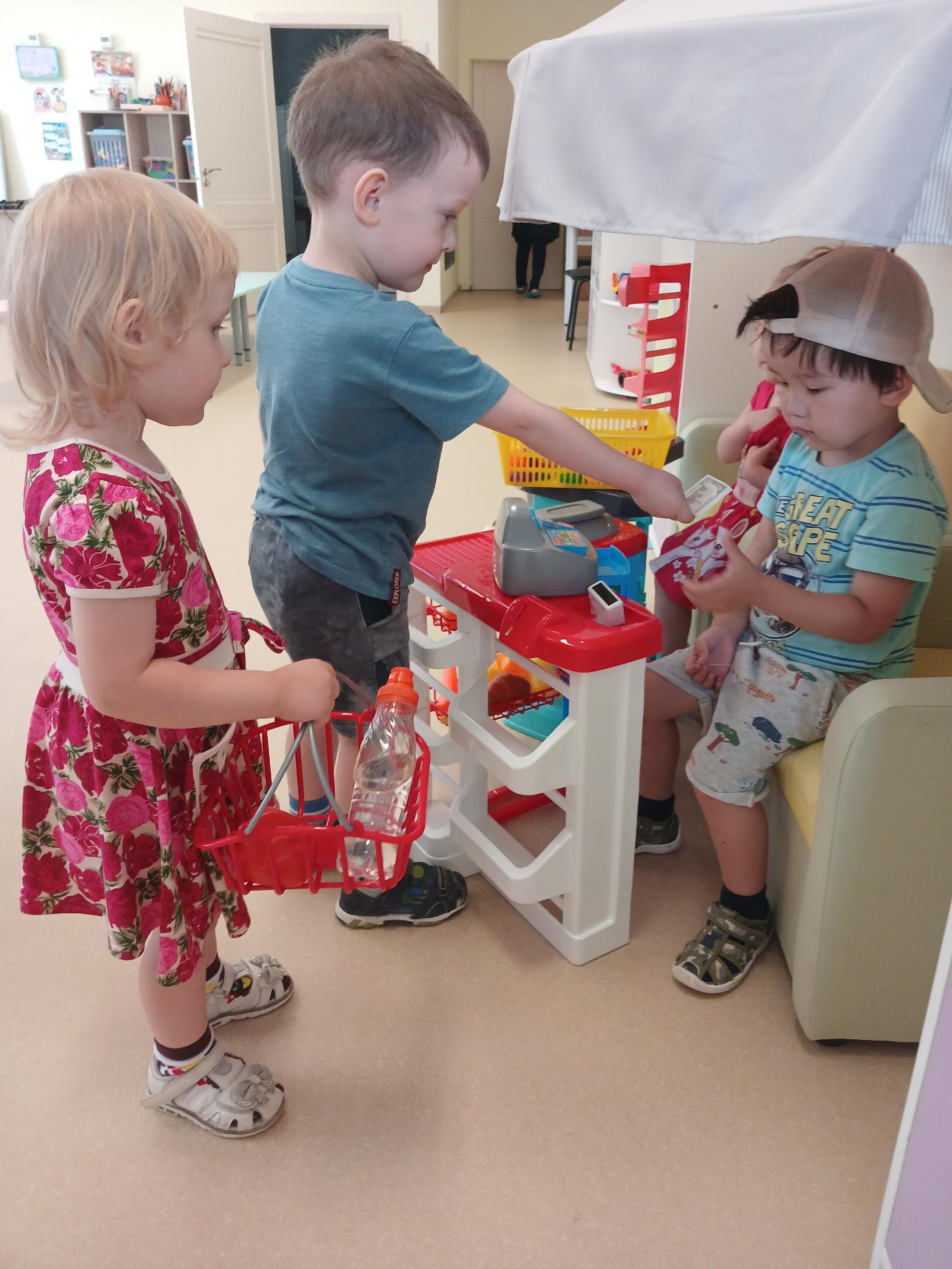 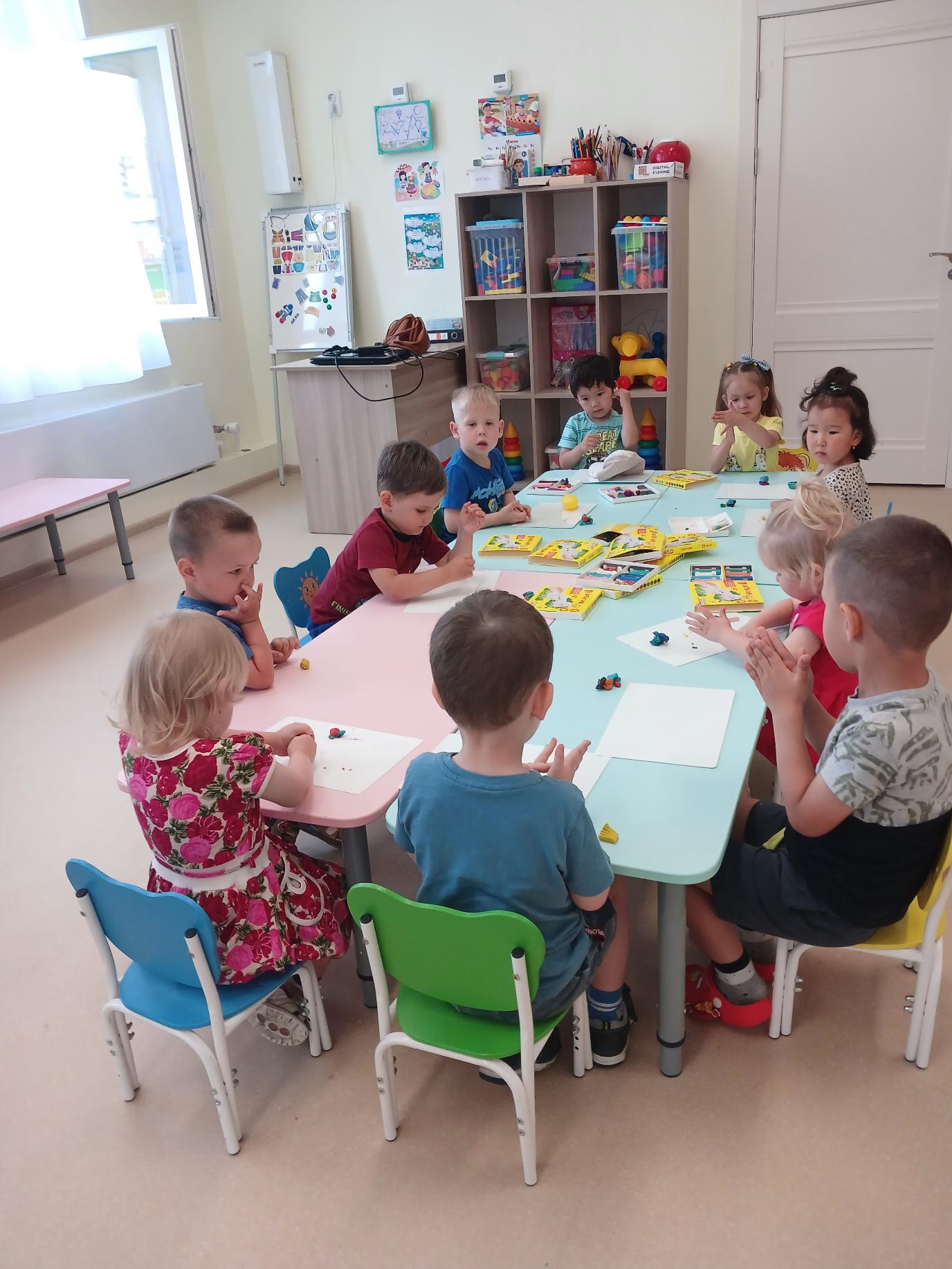 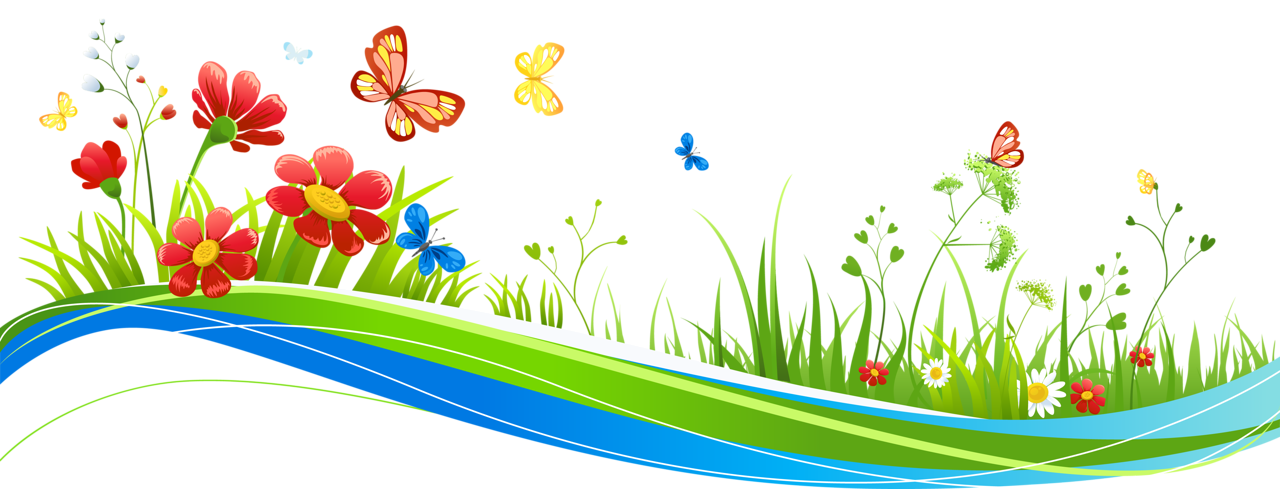 II этап (основной)
1. Взаимодействие с родителями, направленное на знакомство с проектной деятельностью (консультации для родителей, памятка для родителей);
2. Организация совместная деятельности взрослых и детей;
3. Проведение познавательной образовательной деятельности, бесед по теме проекта, д/и (беседа с детьми о проблемах переработки мусора, д/и «Рассортируй мусор», рисование на тему «Мой необычный костюм», аппликация «Костюм для куклы» и т.д.);
4. Проведение практических занятий по теме проекта (конструирование костюмов из бросового материала);
5. Участие в природоохранных акциях;
6. Совместная деятельность воспитанников, родителей и воспитателей по изготовление костюмов для кукол и детей из вторичного сырья.
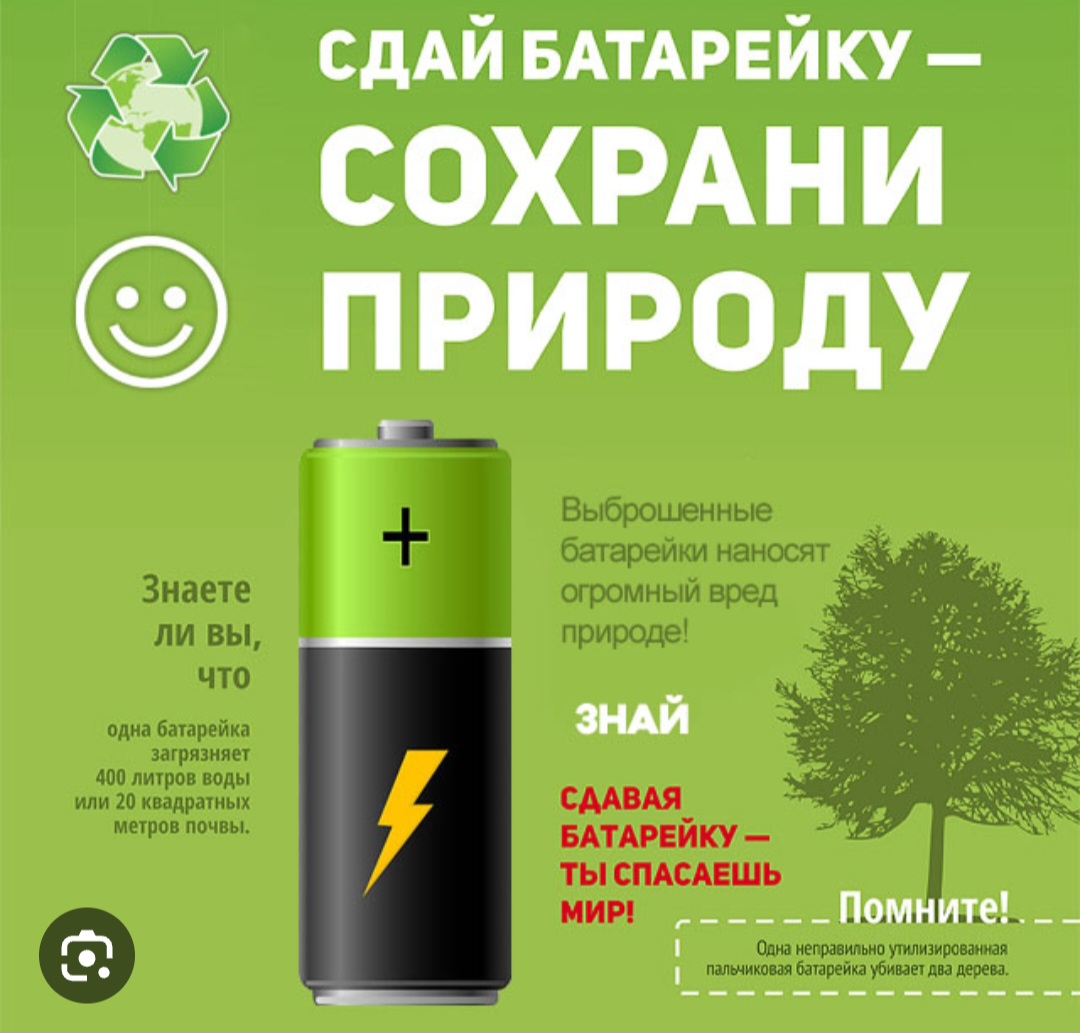 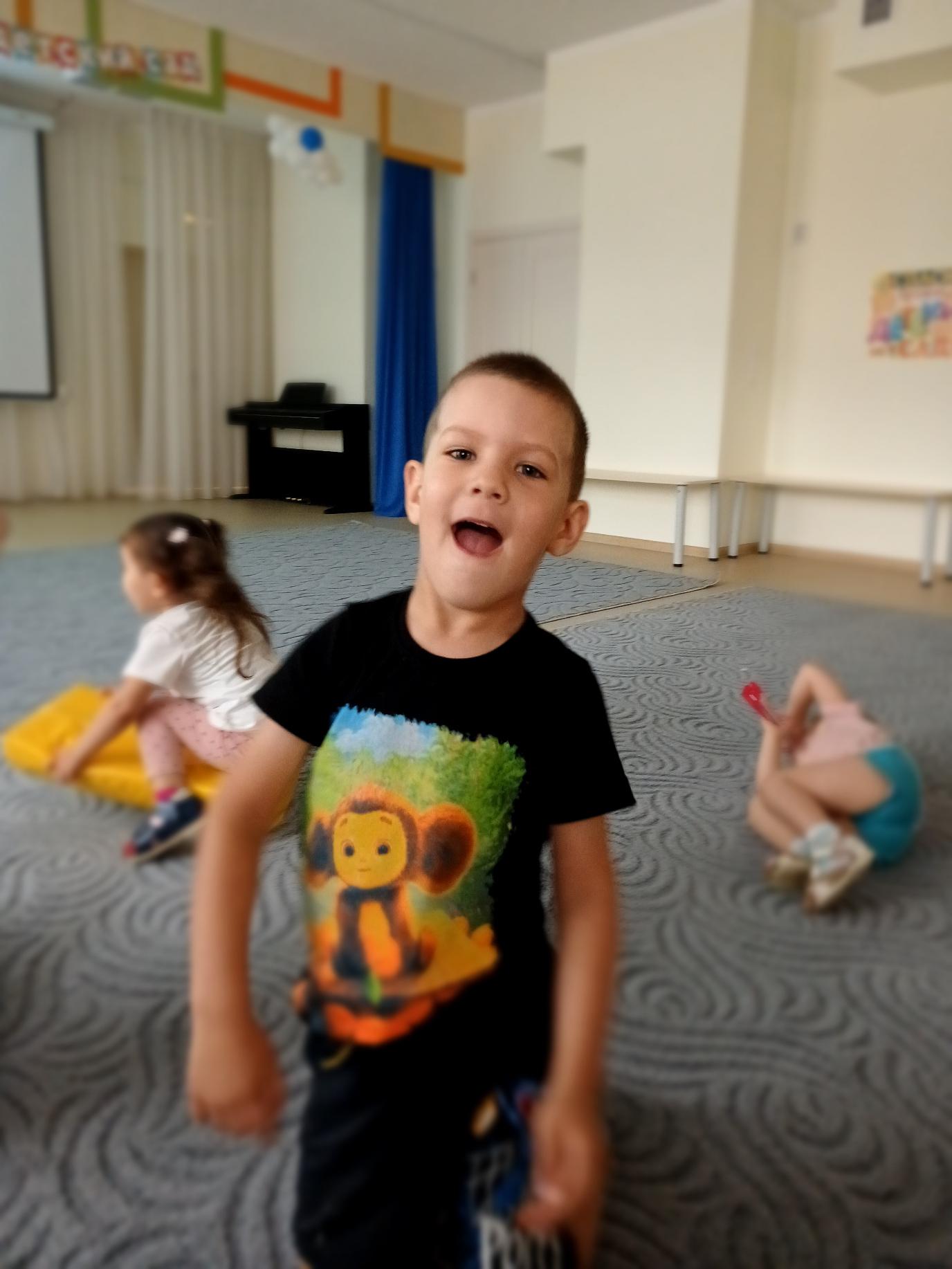 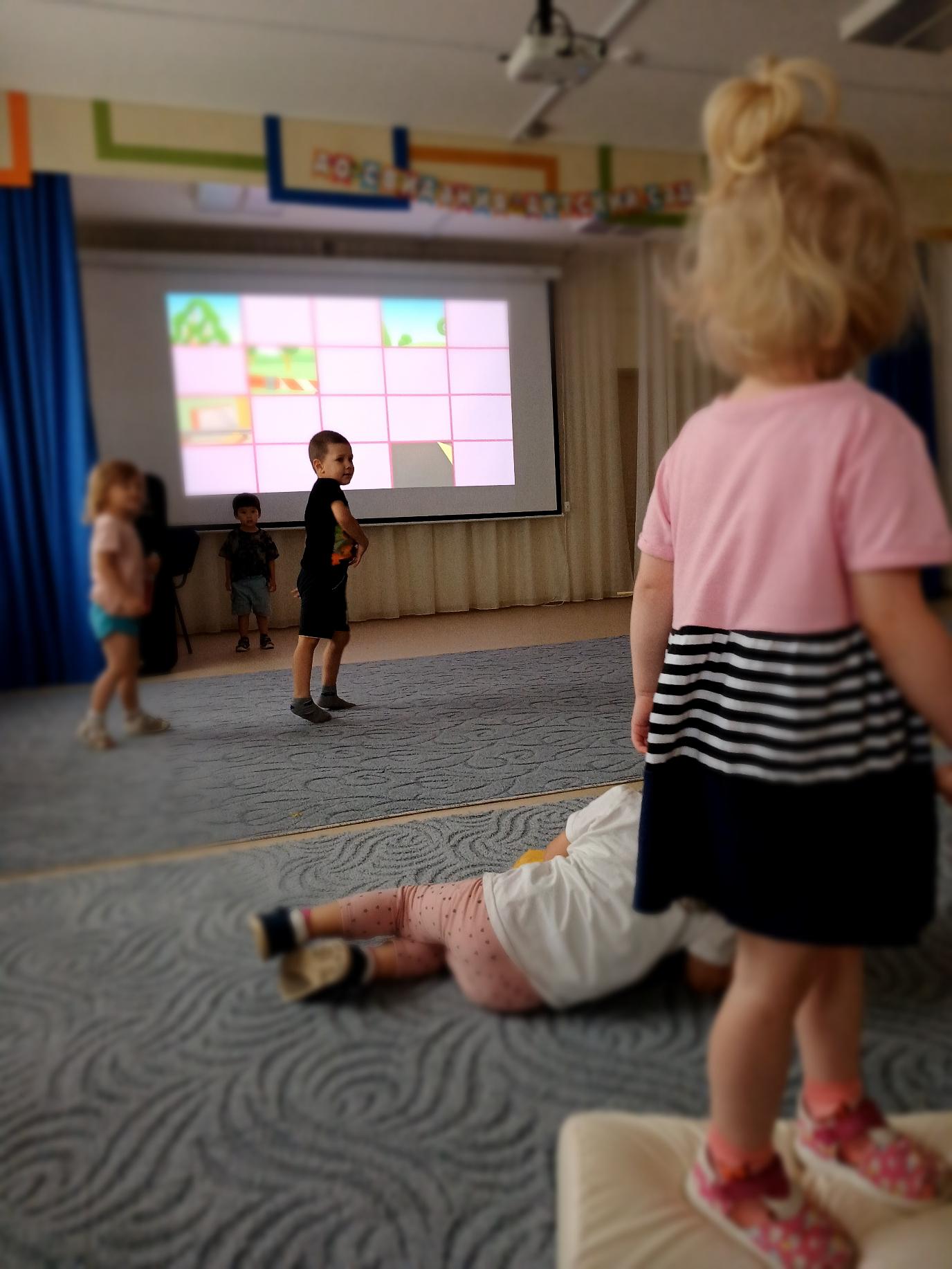 Заключительный этап
1. Показ моды «Эко - стиль».
2. Выставка «Наряд для куклы».
3. Подведение итогов (награждение родителей и детей, принявших активное участие в проекте).
4. Акция «спаси ежика»
Результаты проделанной работы
сформировано  начало  экологической культуры  у детей;

     сформировано  осознанно  правильное  отношение  к объектам  и    явлениям  природы,  экологическое мышление;

     дети  учатся  практическим  действиям  по  охране природы;

    у  детей  появилось  желание  общаться  с  природой  и отражать  свои  впечатления  через  различные  виды  деятельности.
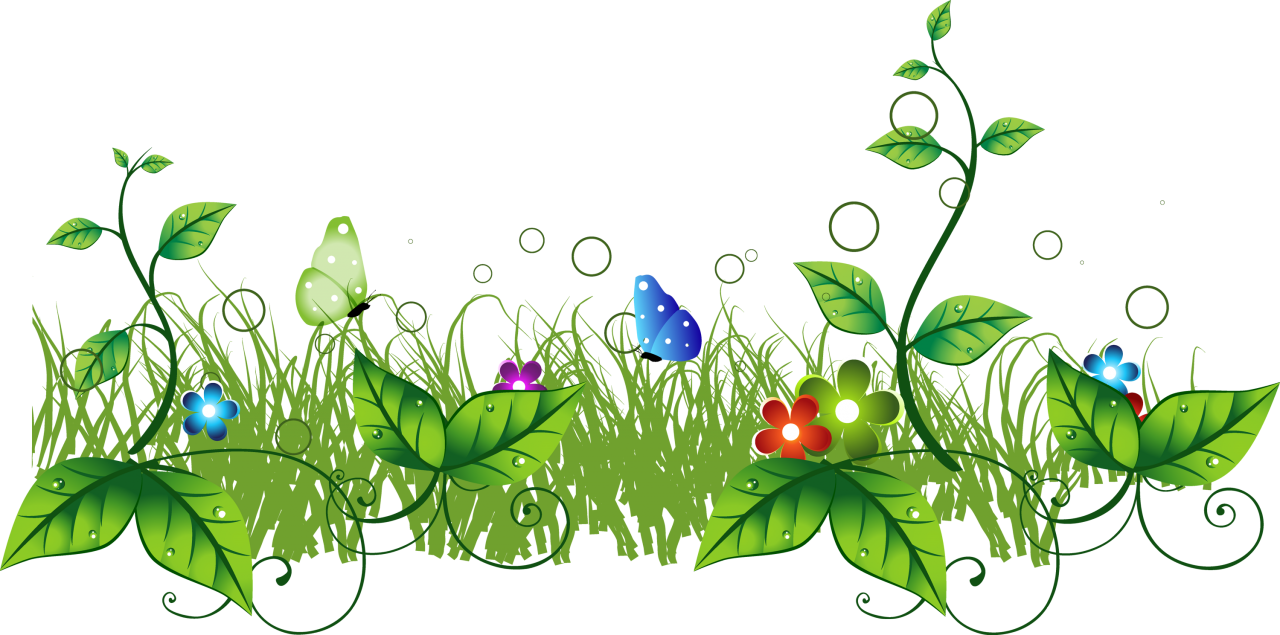 Спасибо за внимание!